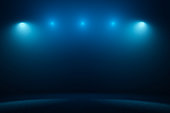 The Real Stars
In The Kingdom of God
Colossians 4:7-18